Welcome
Welcome to the 2022 online Aviation Workshop – we will start on time

Meanwhile, un-mute your microphone, turn your camera on and say hello to the rest of the group

If you have any problems please call, text, or Email  the course facilitator, (insert name)  at 555.555.1212 or email@isp.com

If you lose connectivity during the session, we suggest you restart your computer before re-entering the session
Response Directorate - Aviation Division
[Speaker Notes: For online presentations, use this slide as the “waiting” screen as members “sign in.”

Enter your specific information (name, phone number and email) in the third bullet

If this is done in a classroom setting you can skip this slide.]
Aviation Workshop
2022
Aviation Division
Response Directorate
Disclaimer
This content is a supplement to the topics and content required by the Operations Policy Manual for Aviation Workshops.

It is NOT a replacement for the annual Aviation Flight Safety Workshop or its prescribed content.
Response Directorate - Aviation Division
3
Agenda
Flight Safety 
Mishap Reporting
Notification
Toxicology
Aircraft Maintenance Policy
Flight Suits
Operational Risk Management (ORM)
COVID-19 Mitigation
Professionalism
AUXAIR Rescue off Maui
Hurricane Operations
Logistics Support
Response Directorate - Aviation Division
4
Flight Safety Program
Leadership:

Flight Safety Officer (FSO) and

District Flight Safety Officer (DFSO) 
	- Districts with multiple Air Stations are authorized to appoint 	ADFSOs

DFSO and FSO attend AUX-14 (Flight Safety) as a team
Response Directorate - Aviation Division
5
COMDTINST M510047.D (series)
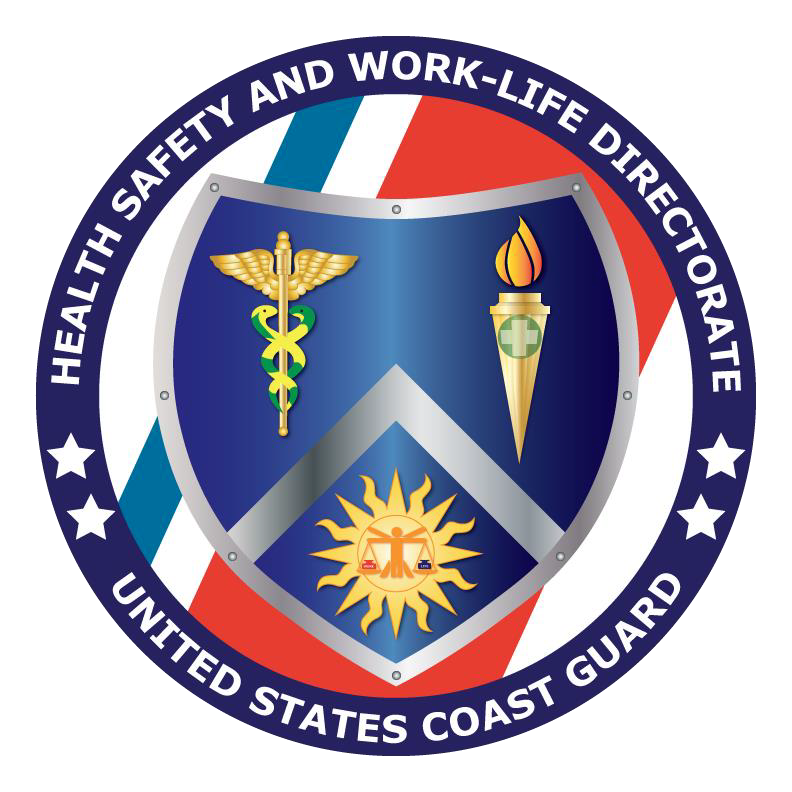 The standards and guidelines contained in the Coast Guard Safety and Environmental Health Manual apply to all Auxiliary Air personnel and facilities under orders. 

Auxiliary pilots shall be familiar with applicable sections
Response Directorate - Aviation Division
6
Mishap Reporting
The individual or unit with first knowledge of a mishap shall immediately report all available information to the Order Issuing Authority (OIA). This reporting requirement applies to all aviation mishaps, overdue aircraft, and those incidents listed in the FARs. All mishaps shall be reported in accordance with COMTINST M5100.47D(series). It is the responsibility of the Auxiliary pilot (or someone else with firsthand knowledge if the pilot is unable) to report the mishap or incident to the DFSO and the DCOS (for informational purposes) per the National Commodore’s instructions, discussed in detail, later,  as well as the OIA.
Response Directorate - Aviation Division
7
Mishap Reporting Procedures
As soon as practical: 

Pilot reports mishap to:
OIA
District Flight Safety Officer (or DSO-AV if DFSO is unavailable)	

DFSO reports mishap to:
District Commodore (DCO)
District Chief of Staff (DCOS)
National Flight Safety Officer
Response Directorate - Aviation Division
8
Mishap Analysis
The National Transportation Safety Board (NTSB) has the authority to investigate all Coast Guard Auxiliary Class A and B aviation mishaps. A Coast Guard representative (active duty and/or auxiliary) is assigned to assist and participate in the NTSB investigation. 

Coast Guard Directorate of Health, Safety, and Work Life (CG-11) determines if a separate Mishap Analysis Board (MAB) convening is necessary. Immediate initial reporting to CG-11 and Coast Guard Office of Safety and Environmental Health (CG-113) are required to ensure timely NTSB notification.
 
All Auxiliary aviation mishaps must be entered in e-AVIATRS regardless of class and type
Response Directorate - Aviation Division
9
Notification
A memorandum from the National Commodore, dated 19 JUL 2021, provides guidance for notification of any aviation incident or mishap. The Commodore’s memorandum describes the type of mishaps and incidents that require notification to Senior Auxiliary Leadership, and the notification procedure. 
In addition to the procedure specified, please copy the Branch Chief for Flight Safety (BC-RAS). These procedures are in addition to those in place for reporting mishaps to the OIA occurring while members are under operational orders
Response Directorate - Aviation Division
10
Toxicology
Toxicology testing must be conducted for all personnel involved in Class A and B mishaps, for mishaps with the potential of meeting or exceeding the Class B threshold, or for any mishap where toxicology might be relevant.
Response Directorate - Aviation Division
11
Toxicology – cont.
Toxicology analysis must be conducted for Class C, D, and E mishaps when: 

	(a)  Coast Guard employee actions might have contributed to a Class C or D 	mishap involving public/civilian personnel or property; or 

	(b)  The unit or chain of command is authorized to direct toxicology through 	administrative or legal actions, independent from safety analysis (suspected 	willful violations, negligence, etc.); or 

	(c)  Upon notification of required toxicological testing under the provisions 	noted in Paragraph (a) and (b) above, testing of Coast Guard members, 	Auxiliary, Civilians, and government contract employees mirror those 	indicated under Class A and B mishaps.
Response Directorate - Aviation Division
12
Aircraft Inspection Requirements
Annual Inspections
AND
100 Hour Inspections (as required)
OR
Approved progressive inspection program
******************
AND
     Oil Analysis at 100-hour (maximum) intervals
Response Directorate - Aviation Division
13
Aircraft Maintenance Reporting
Maintenance Reporting Requirement to AUXAIR and Coast Guard Leadership

Timely Maintenance Reporting is Mandatory

Aircraft not meeting the Maintenance Reporting Requirement are not eligible to be issued orders
Response Directorate - Aviation Division
14
Flight Suits
The Flight Suit shall be manufactured of fire-retardant material (Nomex), same as that specified for active-duty Coast Guard aviators. 

Only Sage Green or Freedom Green are authorized.

Blue flight suits are no longer authorized.
Response Directorate - Aviation Division
15
Aviation Training
AUX-17 - scheduled at 12 locations in CY 2022

AUX-18 -  6 classes scheduled in CY 2022 

Everyone requiring these courses should register for a class and attend as soon as practicable.  All classes need to be filled to meet our initial and  5-year recurring requirements
Response Directorate - Aviation Division
16
Aviation C-Schools
The full list of Coast Guard Auxiliary C-Schools is available at :
https://wow.uscgaux.info/content.php?unit=aux00 
Copy and paste the link into your web browser
Review this list and if you feel you are qualified and in need of any of the courses
apply for enrollment

To download the FY2022  Coast Guard Auxiliary C-School Calendar – go to:
http://wow.uscgaux.info/content.php?unit=aux00
Copy and paste the link into your web browser
Click on the link to the CURRENT C-School calendar
Response Directorate
17
[Speaker Notes: Several of the aviation C-Schools still have not been fully registered for or have been cancelled due to lack of registrations. Encourage your members to look at the available C-Schools and signup for any they are qualified for and have an interest in. The training is available – let’s take advantage of it.]
Short Term Training Request (STTR)
Form ANSC-7059, Short Term Training Request, is used to request assignment to an any Coast Guard Auxiliary C-School. The member completes the form online and electronically submits to their Flotilla Commander (FC). The Flotilla Commander endorses the request and submits to the DSO-AV, who verifies the member meets all course requirements, endorses it, and submits for District approval.
Members should follow the form through the process to ensure it is processed correctly and in a timely manner.
ANSC 7059 (STTR) is available at: http://forms.cgaux.org/archive/a7059.pdf 
Copy and paste the link into your web browser
Response Directorate
18
CRM Refresher
Recurrent CRM must be completed annually (typically at the Flight Safety Workshop).  No later than 15 months after the last annual CRM or AUX-17. This currency metric is tracked in AUXDATA II.

Active Duty FSOs, or AUX DFSOs who took the 2019 AUX-14 course may instruct the course live.

AUX instructors specifically authorized by CG-1131 may conduct CRM refresher online.
Response Directorate - Aviation Division
19
AUXDATA II Tasks
The following tasks are to be entered in AUXDATA II following completion of training requirements:

(AIR) SWIM TEST  
(AIR) EMERGENCY EGRESS TRAINING 
(AIR) CGAS WORKSHOP – flight safety workshop that typically occurs at the Air Station 
AIR OPERATIONS WORKSHOP – annual  Response workshop (this presentation)
CRM REFRESHER
Response Directorate - Aviation Division
20
Operational Risk Management
Low – Medium - High
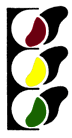 Response Directorate - Aviation Division
21
General Assessment of Risk
5 step process.  Identify, Assess, and Mitigate Risk Elements then Monitor and Adjust, if necessary, Mitigation Efforts.

PEACE  (Risk Assessment)
STAAR  (Mitigation Options)                         
RAM (Risk Assessment Matrix)                                    
GAR 2.0
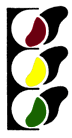 Response Directorate - Aviation Division
22
[Speaker Notes: You can never eliminate all risk, but you can always take steps to reduce risk

The PEACE model is used to identify risk

Planning
Event Complexity
Assets
Communication and Supervision
Environment

The STAAR model helps identify mitigation options 

Spread out
Transfer
Avoid
Accept
Reduce]
COVID – 19 Mitigation
Research COVID infection status for any location linked to the mission. PICs  need to know and understand the Covid-19 status and recommendations or laws concerning traveling in and out of each state or locale.  Always err on the side of caution.

Flight crews exposed to infection must quarantine for 14 days. Individual Districts may have additional restrictions.

Standard procedures for post flight now include disinfecting any surface areas inside the cockpit or normally handled surfaces on the aircraft, including headphones and communication equipment.
Response Directorate - Aviation Division
23
Professionalism
Professionalism in aviation is the pursuit of excellence through discipline, ethical behavior, and continuous improvement.

	Recurrent and Proficiency Training
	Good judgement
	Adhere to Coast Guard Regulations and Guidance
	Well maintained authorized uniform
	Calm, professional demeanor
Response Directorate - Aviation Division
24
Success Stories
The next slides depict select Aviation success stories
We include these stories in The Responder to share with our fellow Auxiliarist
We attempt to have the articles published in “Trade Publications”; helping with “PR” and recruiting
Please submit any stories about missions to 
DVC-RA (Larry.Fletcher@cgauxnet.us)
Response Directorate - Aviation Division
25
AUXAIR Rescue off Maui (D14)
U.S. Coast Guard Auxiliary Aircraft Locates Person Lost at Sea Off Hawaii, Homeland Security Today

“This inter-agency joint response demonstrated the best America has to offer. It included military, county fire rescue, and volunteer assets – both people and equipment.”
Response Directorate - Aviation Division
26
AUXAIR Rescue off Maui – cont.
“On August 5, 2021, about an hour after sunset, the daughter of a paddleboarder contacted emergency services as her mother was overdue off the coast of Maui, Hawaii”

“One hour into the mission the Coast Guard Air Station alerted a Coast Guard Auxiliary team to prepare for a first-light SAR mission; this is standard practice for night and reduced-visibility searches”
Response Directorate - Aviation Division
27
AUXAIR Rescue off Maui – cont.
“Coast Guard Auxiliary Pilot Robert Emami and Aircrewman Eduardo Vitorino (both volunteers) were notified that night.”

“At 0650, the On-Scene Commander (OSC), a Coast Guard HC-130H using the callsign RESCUE 1720, radioed AUXAIR5, held a safety briefing, and issued altitude assignments. AUXAIR5 was directed to maintain 1000 feet and RESCUE 1720 would maintain 500 feet.”
Response Directorate - Aviation Division
28
AUXAIR Rescue off Maui – cont.
“At the time, they could see the sea surface was choppy with whitecaps. As they turned back on the second leg, air turbulence and sea state improved, and within just a few minutes Aircrewman Eduardo Vitorino observed a paddleboarder, so AUXAIR5 investigated further. A positive identification was made, and Eduardo marked the location on the aircraft’s navigational system. The flight crew contacted the Sector Honolulu Command Center via Marine Band VHF and reported the location of a paddleboarder matching the description of the missing individual. AUXAIR5 commenced circling overhead providing acknowledgement and confidence to the paddleboarder that she would be rescued”
Response Directorate - Aviation Division
29
AUXAIR Rescue off Maui – cont.
AUXAIR5 remained at 1000 feet while the HC-130 circled at 500 feet. Below them, at 0717, Maui Air One arrived on scene and rapidly deployed a Rescue Swimmer. The swimmer contacted the paddleboarder, and a rescue basket was deployed. At 0719, Maui Air One hoisted the victim and swimmer, delivering them to emergency medical services that had been staged on the shoreline.

By 0730, AUXAIR5 and RESCUE 1720 departed the scene. AUXAIR5 landed at PHNL at 0821, secured the aircraft and prepared a post-mission report.
Response Directorate - Aviation Division
30
Published in Homeland Security Today
This article was published in Homeland Security Today

Please submit any other stories of this nature to your DSO-AV to forward to the National Air Operations Staff for consideration of use in trade publications.

Bravo Zulu to the Crew
Response Directorate - Aviation Division
31
Aircraft Commander Robert Emani
Response Directorate - Aviation Division
32
On-Scene Commander C-130
Response Directorate - Aviation Division
33
Rescue Swimmer in the Water
Response Directorate - Aviation Division
34
Coast Guard Vessel Retrieving the Paddle Board
Response Directorate - Aviation Division
35
Hurricane IDA Response (D7)
On September 1st, Air Station Houston contacted D7 Auxiliary Aircraft Commander Charles Greene requesting assistance to transport active-duty pilots and rescue swimmers from Aviation Training Center (ATC) Mobile to supplement the on-going search and rescue (SAR) operation in the aftermath of Hurricane Ida. 

Charles owns a Cessna CE-501 twin engine jet that is hangered at the Fort Lauderdale Executive Airport (KFXE). Air Station Miami authorized LCDR Harrington to fly as second pilot. They transported 7 pilots and rescue swimmers from ATC Mobile to As New Orleans for deployment.
Response Directorate - Aviation Division
36
Hurricane IDA Response (D7) – cont.
Aircraft Commander Doug Armstrong, who resides in St Croix, US Virgin Islands, was requested to fly his Cessna CE-510 twin engine jet to AS New Orleans and provide transportation support for the 8th Coast Guard District Command Staff. Aircraft Commander Wilson Riggan flew as second pilot.

In the aftermath of the hurricane, D8 Headquarters was without power, and the staff were relocated to St Louis to continue directing the hurricane relief effort.
Response Directorate - Aviation Division
37
Logistics Support (D1SR)
On July 27th Steve Trupkin, Aircraft Commander and DSO-AV for D1SR, received a call from the Cape Cod AUXLO. One of Cape Cod’s HC-144s was in Cleveland with an inoperative brake temperature sensor. Steve indicated he was available to fly the logistics mission and recruited Rich Imperato to fly as second pilot.

The Air Station dispatched a HC-144 to transport the part to Republic Airport (Long Island) and home base for Steve’s Beech Bonanza V35A. Within an hour, Steve met the HC-144 at Republic and took possession of the replacement part.

The AUX flight departed for Burke Lake side Airport and delivered the part 3 hours later. The HC-144 crew was able to install the part and depart within the hour.
Response Directorate - Aviation Division
38
Aircraft Commanders Rich Imperato and Steve Trupkin
Response Directorate - Aviation Division
39
Aircraft Commander Steve Trupkin with Brake Sensor
Response Directorate - Aviation Division
40
Operations Workshop Debrief
What went right with today’s workshop?

What went wrong with today’s workshop?

What could be done better next time?
Response Division - Aviation Workshop
41
Thank You For Your Participation
Any additional feedback on the content of this presentation may be sent to:  

Division Chief – Education
	Bruce Pugh - DVC-RE



Roy Savoca		DIR-R
Sue Thurlow		DIR-Rd
Larry Fletcher		DVC-RA
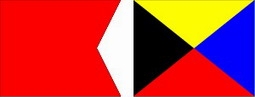 Response Division - Aviation Workshop
42